Работа выполнена 
учителем технологии 
МБОУ «Мишковская СОШ» 
Минченко Наталией Ивановной
«Время – величайшая ценность, которую нельзя тратить на пустяки.»
Проблемная ситуация:
Разработка вариантов проекта
Спросить мнение других
Придумать самим
Получить информационную поддержку из разных источников
«Уважение к минувшему – вот черта, отличающая образованность от дикости»

А.С. Пушкин
Источники научной информации для дизайнера
Схема 1
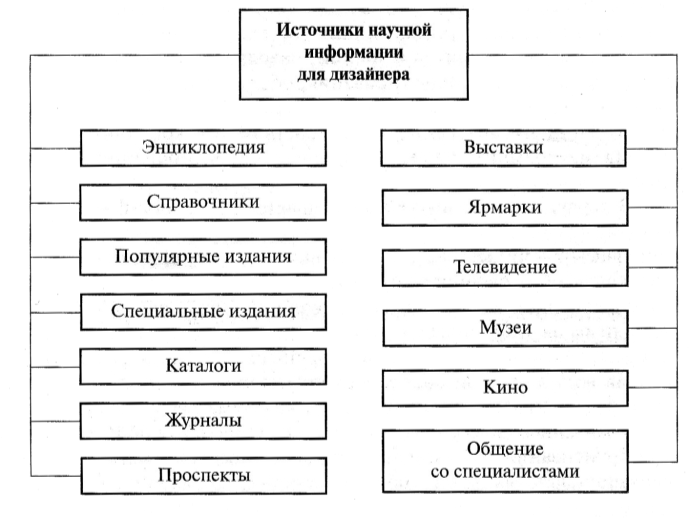 «Источники информации для выполнения проекта»
Использование Интернет-ресурсов в учебных целях
О сколько нам открытий чудных
Готовит просвещенья дух
И опыт, сын ошибок трудных,
И гений, парадоксов друг,
И случай, бог изобретатель.
А.С. Пушкин
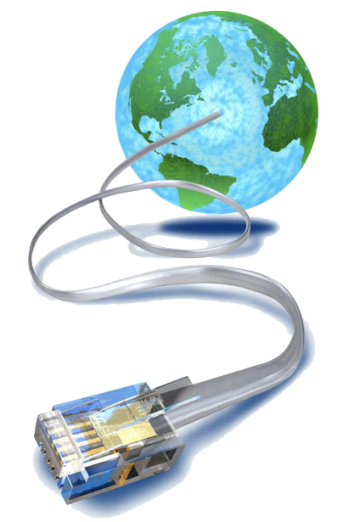 Развитие образования в наши дни связано с повышением  уровняего информационного потенциала. Одним из достижений, значительно повлиявших на образовательный процесс во всем мире,  стало создание  сети Интернет
Но любая новая технология эффективна лишь тогда, когда она носит прикладной характер. Необходимо практическое применение и реализация теоретических основ и положений.
Восторги и отношение к Интернету как к чему-то «новому» должны смениться серьезной работой и практическими шагами по использованию полезных ресурсов сети и использованию в образовательных целях.
Плюсы использования Интернет-ресурсов в школе
ИНТЕРНЕТ
Доступ ко всем ресурсам
Доступ к исследованию ресурсов
Регулярный характер содействия обучению
Совершенствование 
общения и интеллектуального обмена
Обеспечение существующим 
мировым опытом и навыками
Интернет — как забавное, увлекательное обучение 
(игровой элемент)
Что определяет необходимость образовательных Интернет-ресурсов?
Сотрудничество с людьми всего мира. Обмен профессиональной информацией с коллегами или специалистами экспертами в других странах
Доступ к информации, не отраженной в традиционных источниках
ИНТЕРНЕТ-РЕСУРСЫ
Что предлагает Интернет в помощь образовательной деятельности?
Ресурсы для школьников
Ресурсы для учителей
Уроки в режиме on-line
Проекты on-line
WebQuests
ИНТЕРНЕТ
Значимость (ценность) Интернет-уроков для школьников:
Работа в школьных группах вне класса
Обучение и работа в классе в командах. Сотрудничество помогает в решении проблем
Формирование мыслительных навыков высшего уровня (предполагаемый анализ информации и создание собственного интеллектуального продукта)
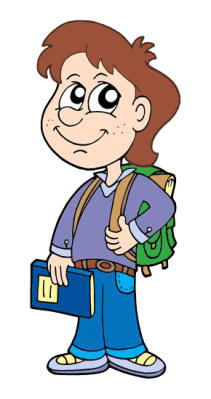 Возрастание информационной грамотности учащихся
Технологический процесс
Схема 2
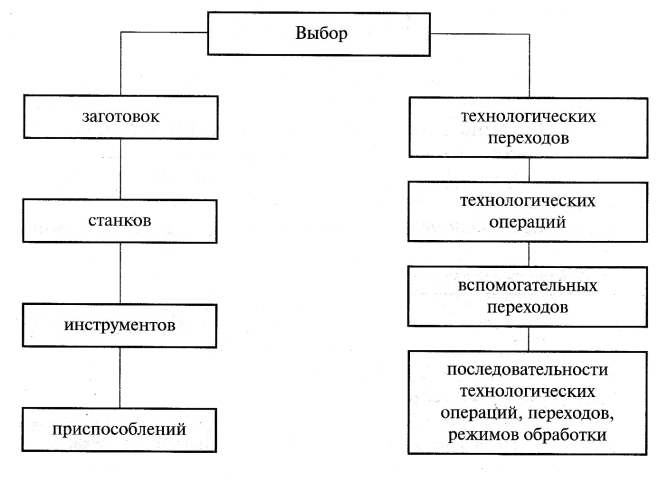 Мастер-класс «Цветы из ткани»
Далее будет предложен Вашему вниманию материал сайта «Страна Мастеров», расположенный по адресу http://stranamasterov.ru/node/16956, на примере которого Вы сможете создать собственные цветы из ткани.
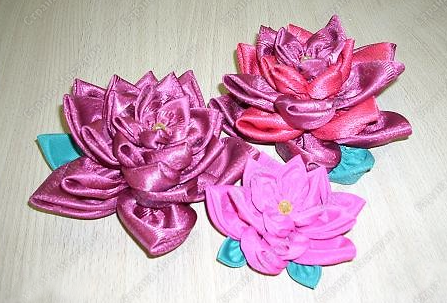 Из картона вырезать 5 шаблонов. Диаметр может быть любой, в зависимости от того, какого размера вы хотите сделать цветок и сколько имеется ткани. Уменьшение каждого размера на 1-1,5 см.
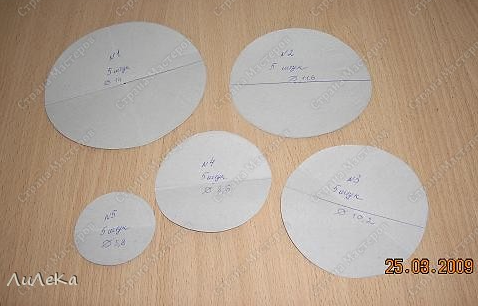 Выкроить из ткани по 5 кружочков каждого диаметра. Ткань лучше брать тонкую, чтобы потом отверстие в центре было меньше. Из зеленой ткани выкроить листики, размер любой.
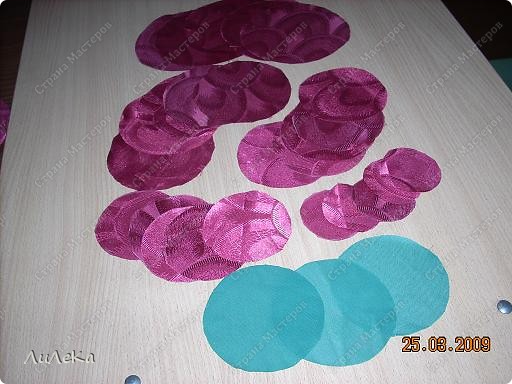 Взять кружочки одного диаметра. Сложить один пополам, потом еще раз пополам. Получится треугольничек. Спрятать в сгибе узелок (нитка двойная), закрепить 1-2 стежками и собрать треугольник мелкими стежками на 0,5 см от среза, стянуть.
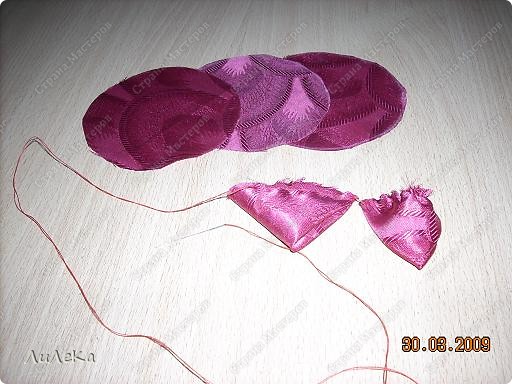 Не отрывая нитку и не закрепляя ее, присоединить второй треугольник, третий и т. д. Сгибы должны смотреть в одну сторону, начинать лучше с того края, где их два.
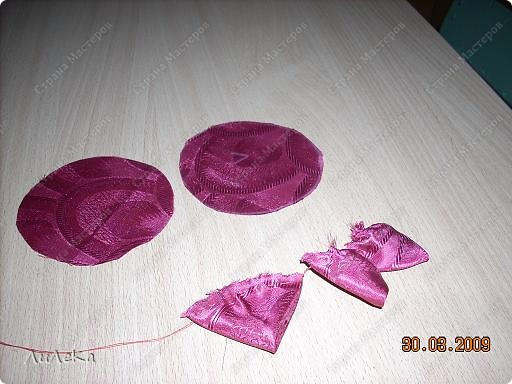 Собрать лепестки в кружочек, подтянуть еще аккуратно и скрепить с первым лепестком.
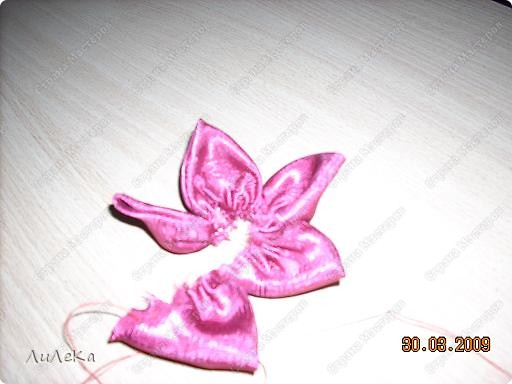 Собрать так все круги по размерам. Листики - каждый отдельно.
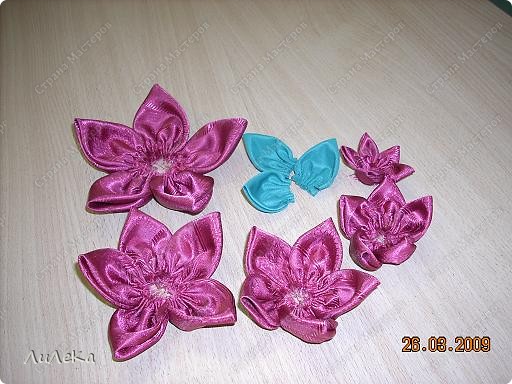 Сложить кружки из лепестков один на другой, скрепить нитками в нескольких местах, можно склеить. Украсить серединку бусинами, бисером, пуговицей - у кого что найдется. Снизу прикрепить листики. Вот и готов наш цветок!
Можно взять всего один круг из 5 лепестков и сердцевинку - получится маленький цветочек. Из тюля очень красиво смотрятся такие цветы... 
Можно украсить ими заколку, шторы, сделать панно...
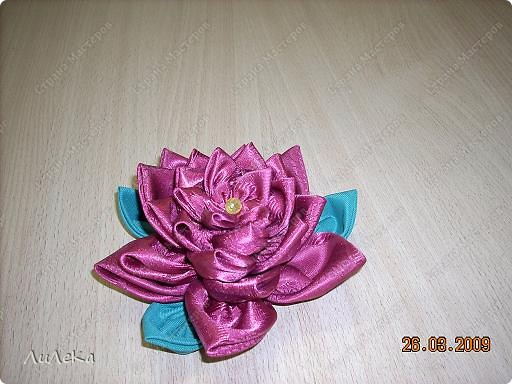 Интернет-ресурсы и материалы по технологии
Ниже приведены ссылки на интересные и познавательные ресурсы Интернета, направленные на уроки технологии и не только:
http://www.stranamasterov.ru/;
http://www.domovodstvo.fatal.ru/;
http://www.uroki.net/doctrud.htm;
http://www.tehnologiya.narod.ru/;
http://www.school.edu.ru/default.asp;
http://www.tehnologi.su/;
http://www.shtrih-33.ucoz.ru/;
http://www.klk.pp.ru/;
http://www.klub-drug.ru/;
http://www.igrushka.kz/.
Спасибо за внимание!